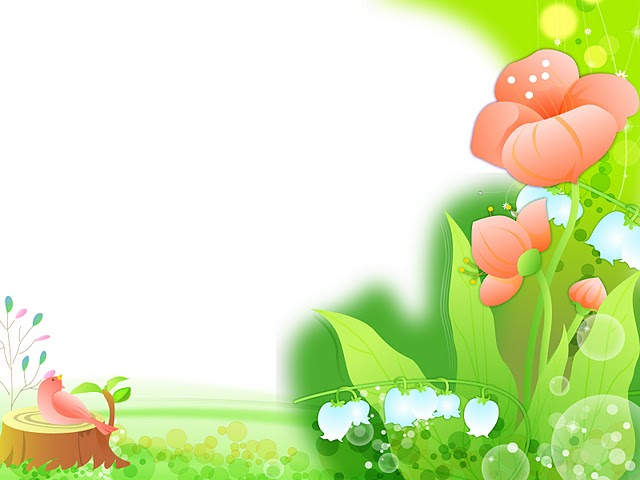 Муниципальное дошкольное образовательное учреждение
 «Детский сад № 23 с. Шурскол»
Формирование здорового образа жизни в подготовительной группе
Старший дошкольный возраст 6-7 летГруппа «Светлячок» 2016-2017г.
Работу выполнила: воспитатель 1 квалификационной категории
Виноградова Л. Р.
Девиз: Я здоровье берегу-Сам себе я помогу!
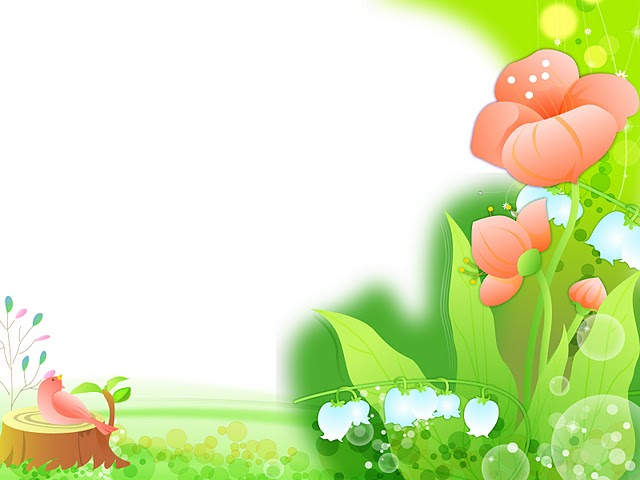 Здоровый образ жизни – это:
Разумный,   осознанный выбор средств и действий для формирования здоровья и здорового образа жизни.
Деятельность, активность личности, группы людей, общества, использующие материальные и духовные условия и возможности в интересах здоровья.
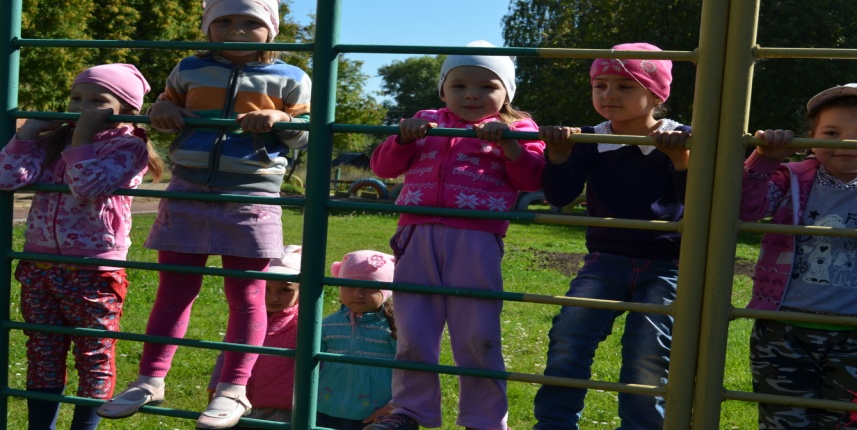 Нормативно – правовая база 
 Конвенцией о правах ребенка
 Указом  Президента РФ от 29.05.2015 № 996-р  Стратегия развития воспитания в Российской Федерации на период до – 2025 года
 Федеральным законом «Об образовании в РФ» от 29 декабря 2012 года № 273
 Конституция РФ
 Постановлением Главного государственного санитарного врача РФ  «Санитарно-эпидемиологические требования к устройству, содержанию и организации режима работы дошкольных образовательных организаций. СанПиН 2.4.1.3049-13» .
Приказом Министерства образования и науки РФ от 30.08.2013 г. № 1014 «Об утверждении     порядка организации и осуществления образовательной деятельности по основным    общеобразовательным программам - образовательным программам дошкольного образования»;
 Приказом  Минобрнауки России от 17.10.2013 №1155 «Об утверждении федерального   государственного образовательного стандарта дошкольного образования».
Основная образовательная программа дошкольного образования Муниципального дошкольного образовательного учреждения «Детский сад №23 с. Шурскол»
Устав ДОУ 
 Правила внутреннего трудового распорядка
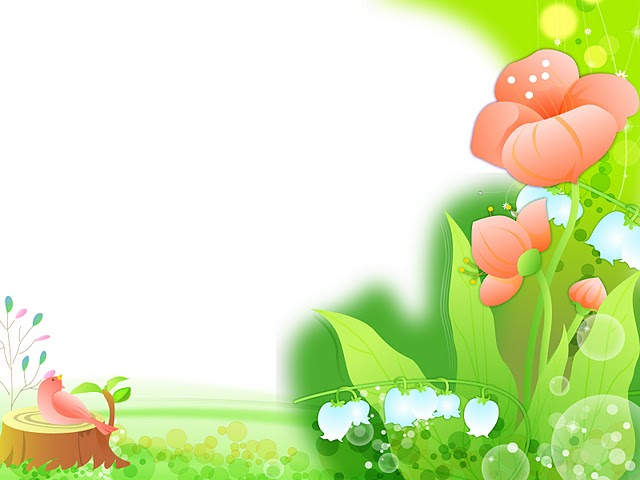 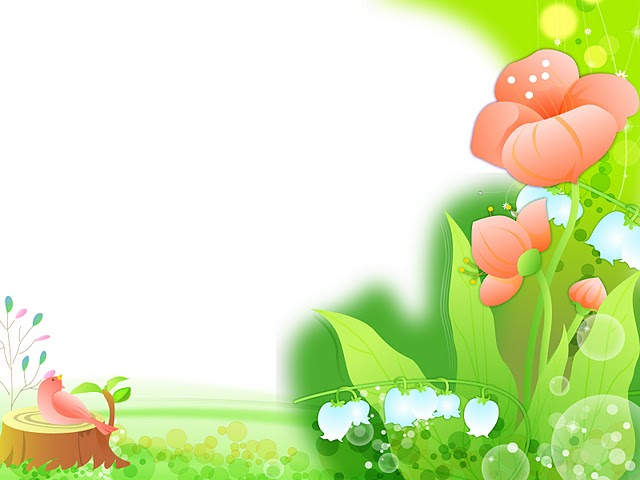 Цель:
Формировать начальные представления о здоровом образе жизни.
Приобщить к здоровому образу жизни.
Задачи:
Расширять представления о рациональном питании.
   Формировать представления об активном отдыхе.
   Расширять представления о правилах и видах закаливания, о  пользе закаливающих процедур.
  Формировать представления о значении двигательной активности.
  Обеспечить сохранение и укрепление физического и психического здоровья детей.
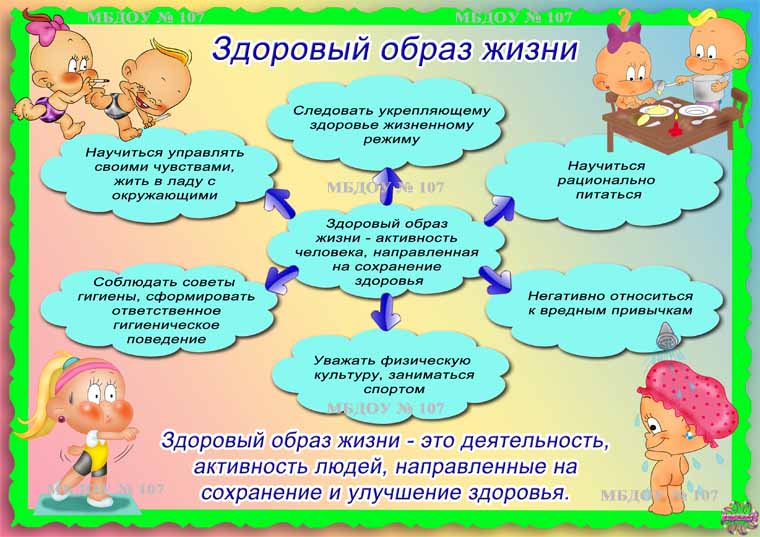 Пути реализации
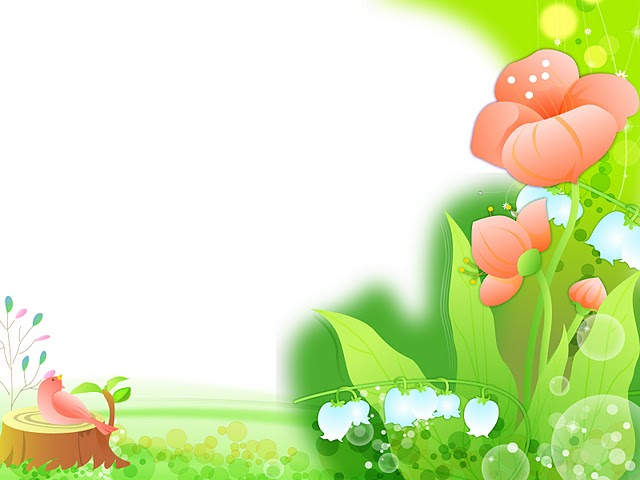 Утренняя гимнастика
 Физкультурные занятия
 Прогулки
 НОД по физическому развитию
 Пальчиковые гимнастики
 Оздоровительная гимнастика после сна
 Физминутка
 Спортивные досуги, развлечения и праздники
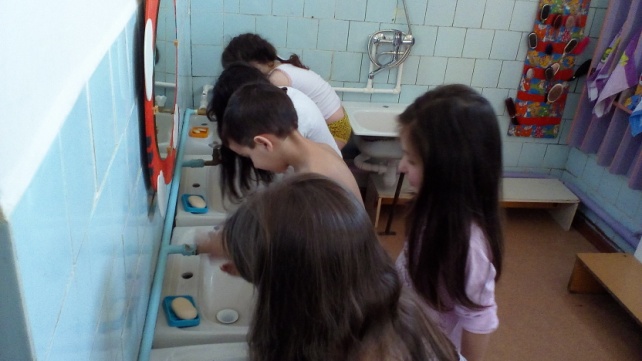 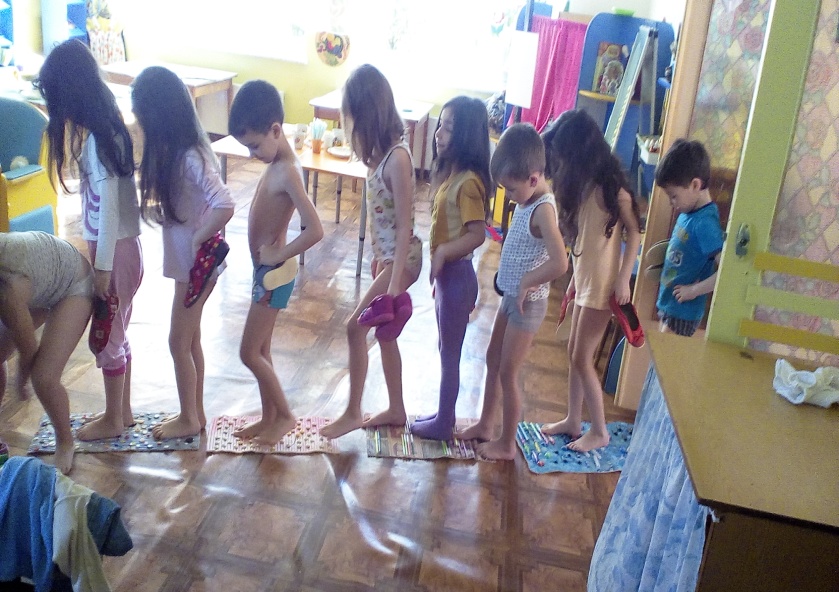 Спортивный уголок группы
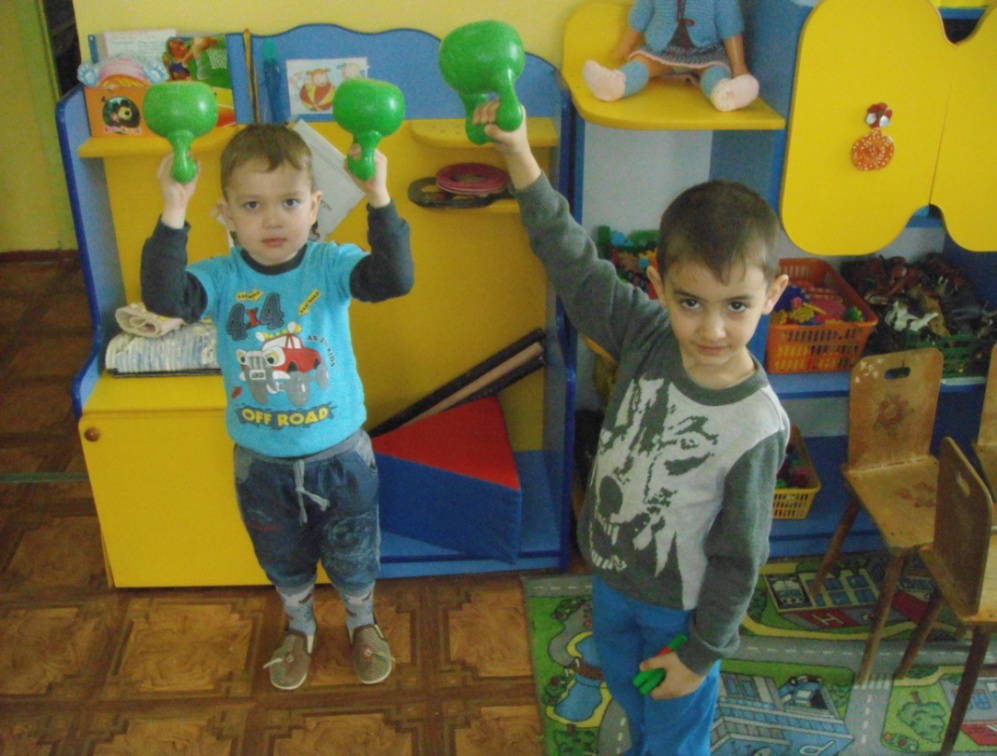 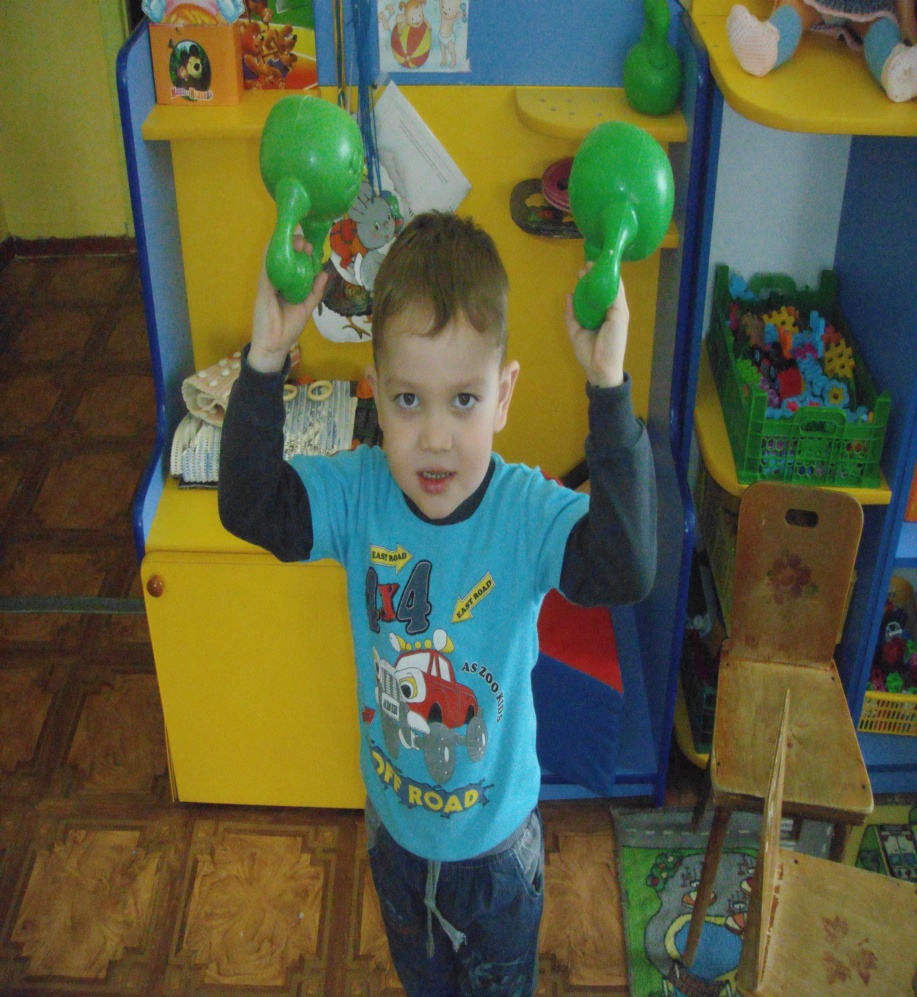 Тренируем силу и выносливость
Формы реализации
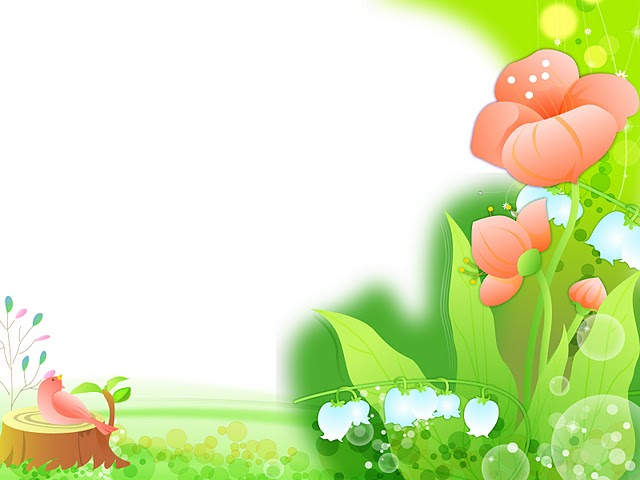 Словесные – рассказ,беседы,чтение худож. литературы(приложение –картотека)
 Наглядные – наблюдения, рассматривание картин, просмотр видеофильмов (приложение – картотека)
 Практические методы- упражнения, зарядка,НОД по физическому развитию(картотека)
Взаимодействие с родителями(консультации, беседы в уголке родителя, совместные праздники)
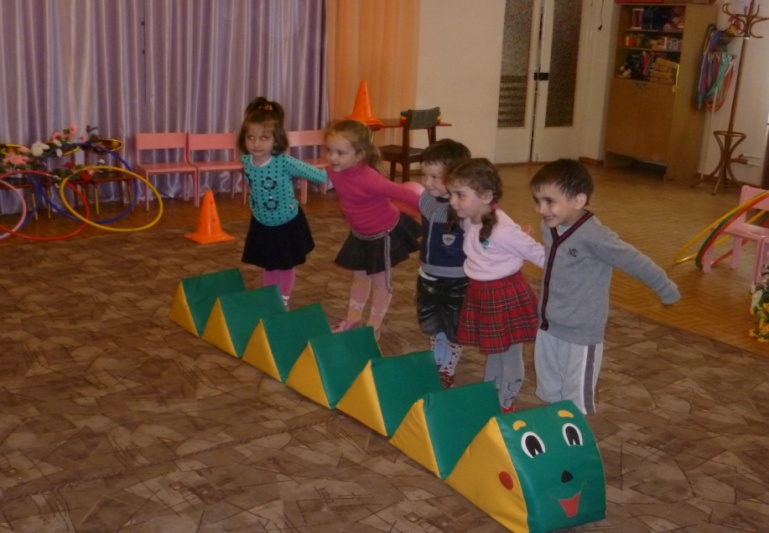 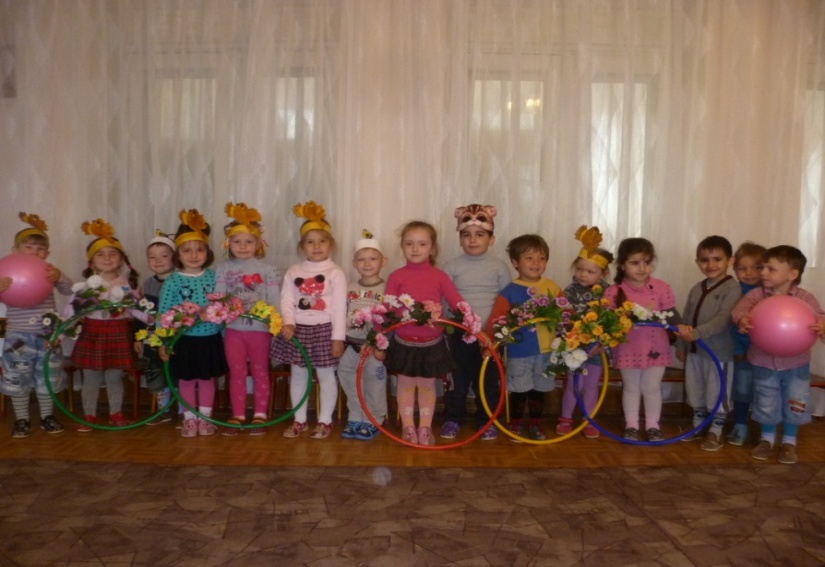 Подвижные игры на воздухе
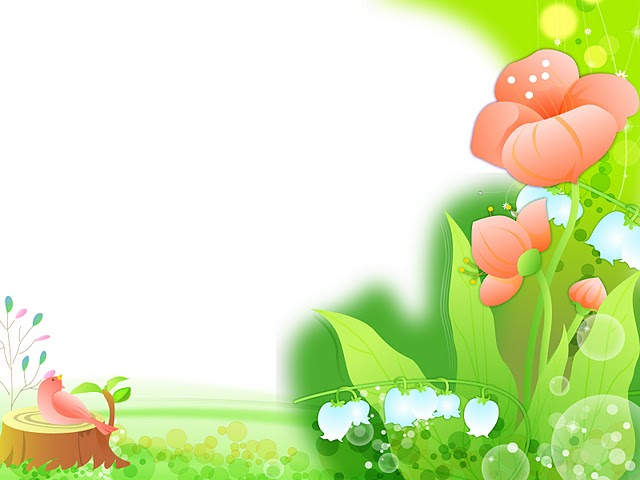 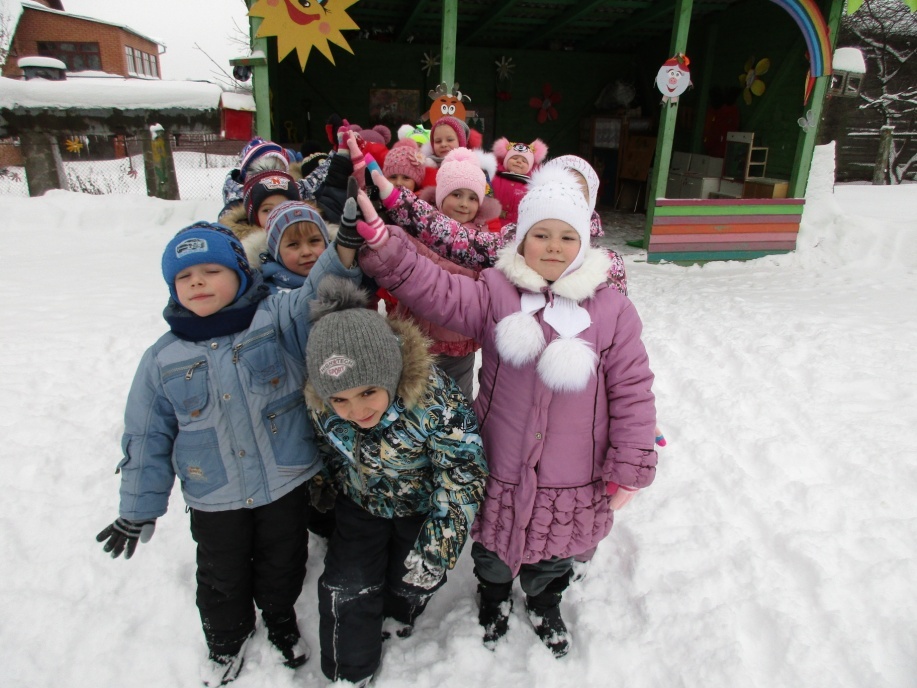 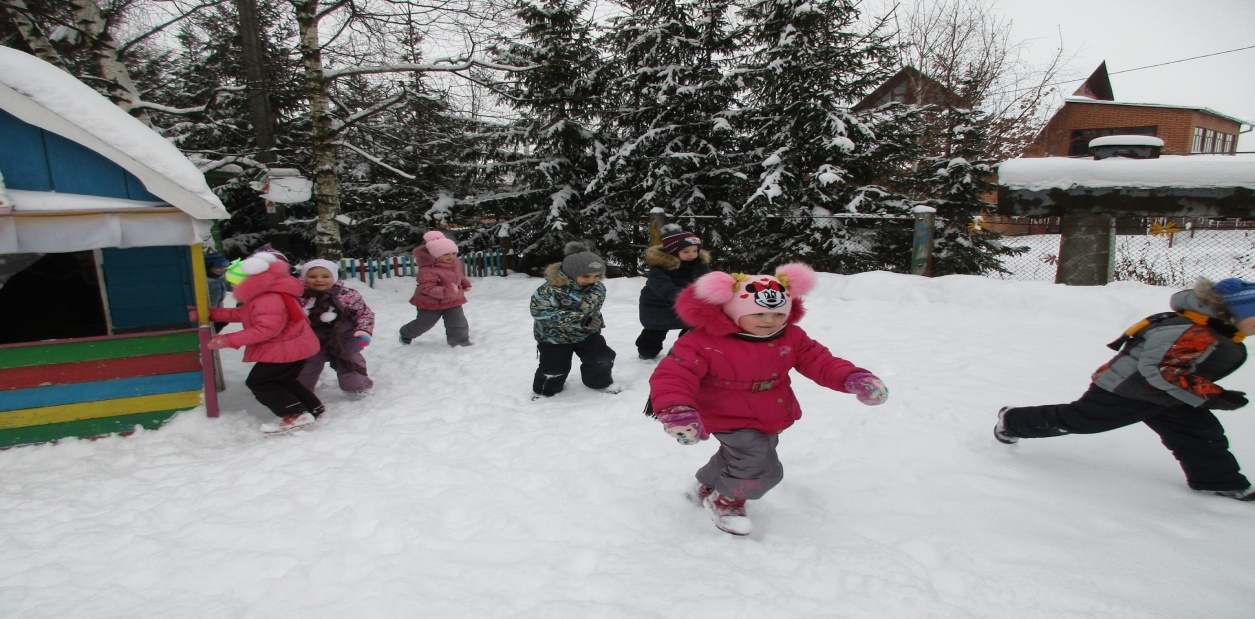 Игры на  свежем воздухе – наш участок
Праздники и развлечения
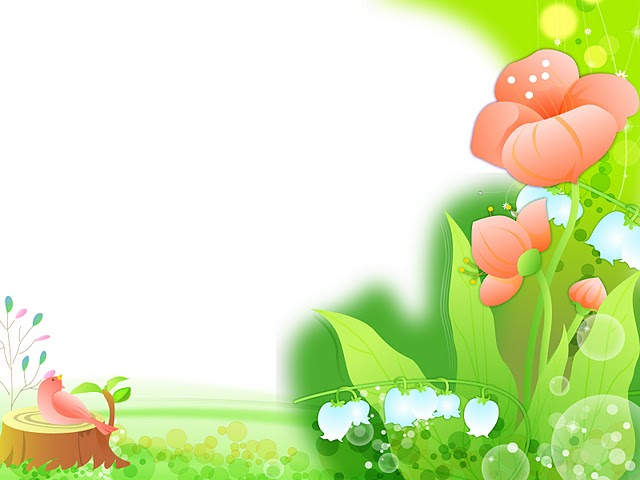 Перетягивания каната – летнее развлечение
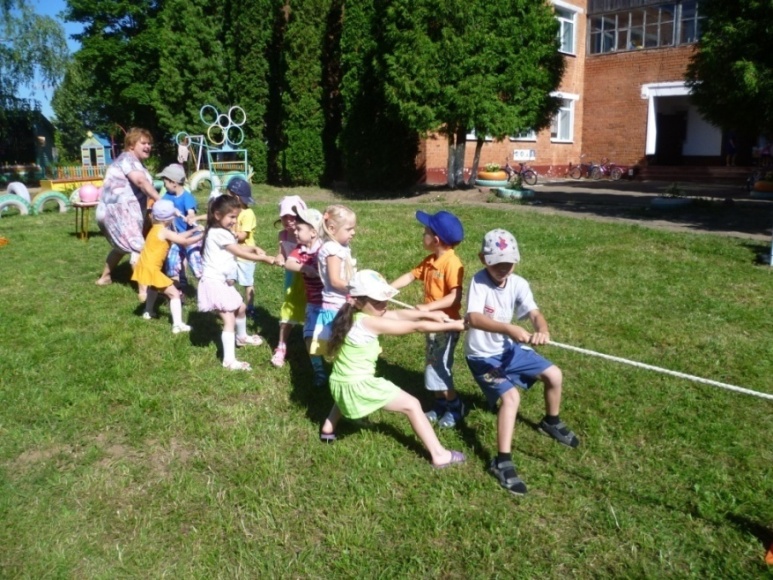 Спортивный досуг «Мы спортсмены»
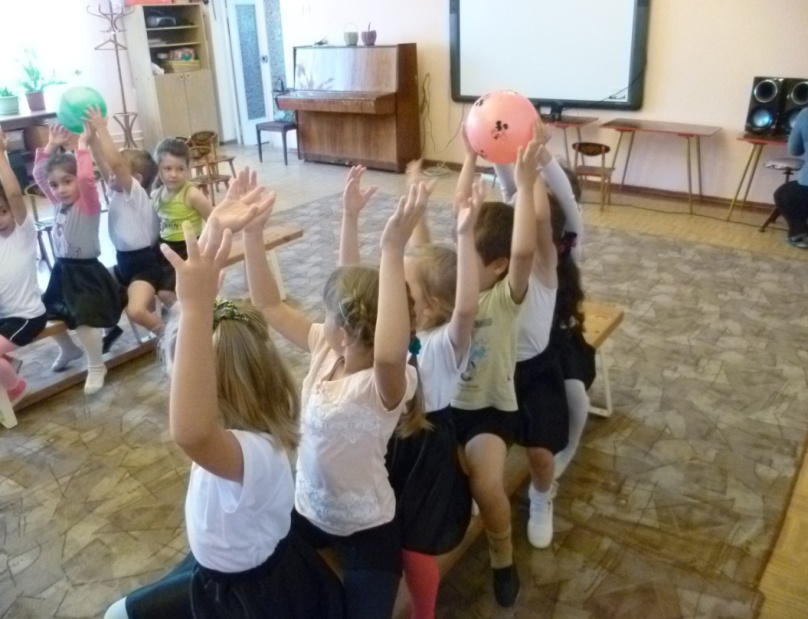 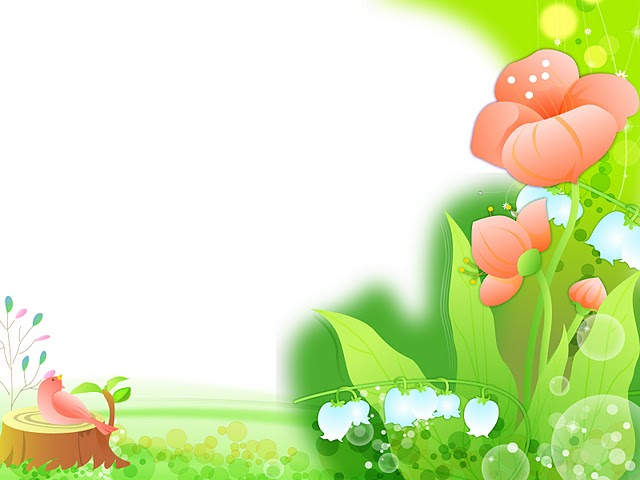 Результат работы
Созданная  в детском саду система по здоровьюсбережению позволяет качественно решать задачи развития физически развитой,социально-активгой,творческой личности.
У большинство детей наметилась тенденция сознательного отношения к своему здоровью.
У педагогов и родителей сформированы ценностные ориентации, направленные на сохранение здоровья детей.
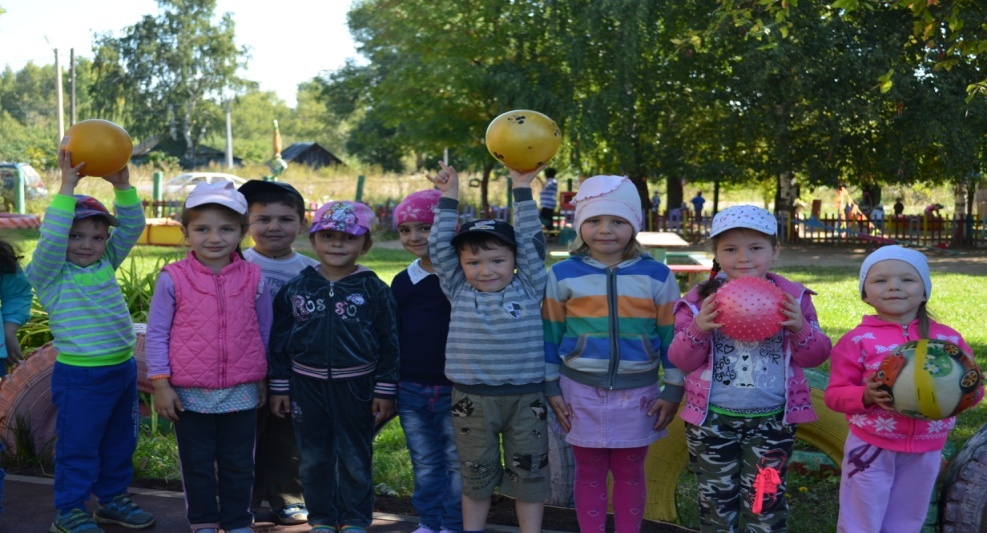